География на Африка – горещия континент
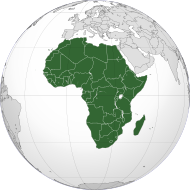 Презентация на Аврам  Доков 
от 5. А клас
Информация
Площ и население 
История
Географски особености
Произход и релеф 
Планини
Климатични пояси
Води
Жива природа
Площ и население
Африка - вторият по големина континент след Азия, е заета на север предимно от необятната пустиня Сахара. 
Пустинята заема площ от близо 9 млн квадратни км. и бързо нараства.
Площ: 30335000 кв. км.
Население: 1,216 млрд.
Брой държави: 54 независими
Най-голямата  по площ държава: Алжир
Най-малката държава: Сейшелски острови
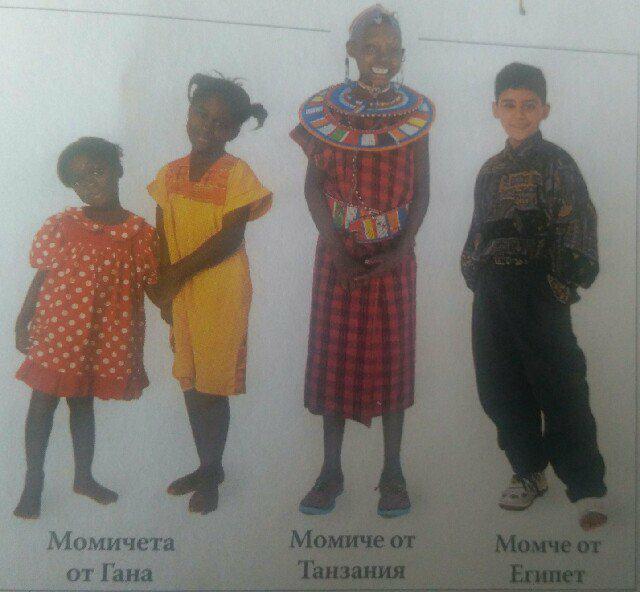 История
В Африка цивилизацията се заражда преди повече от 5000г. с  възникването на Древен Египет.
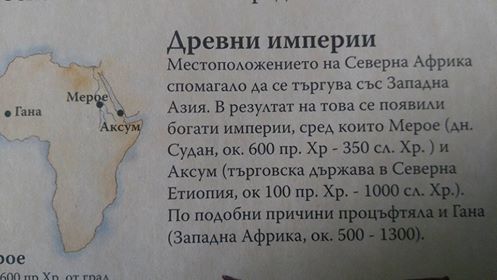 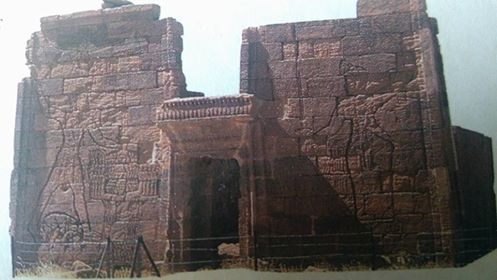 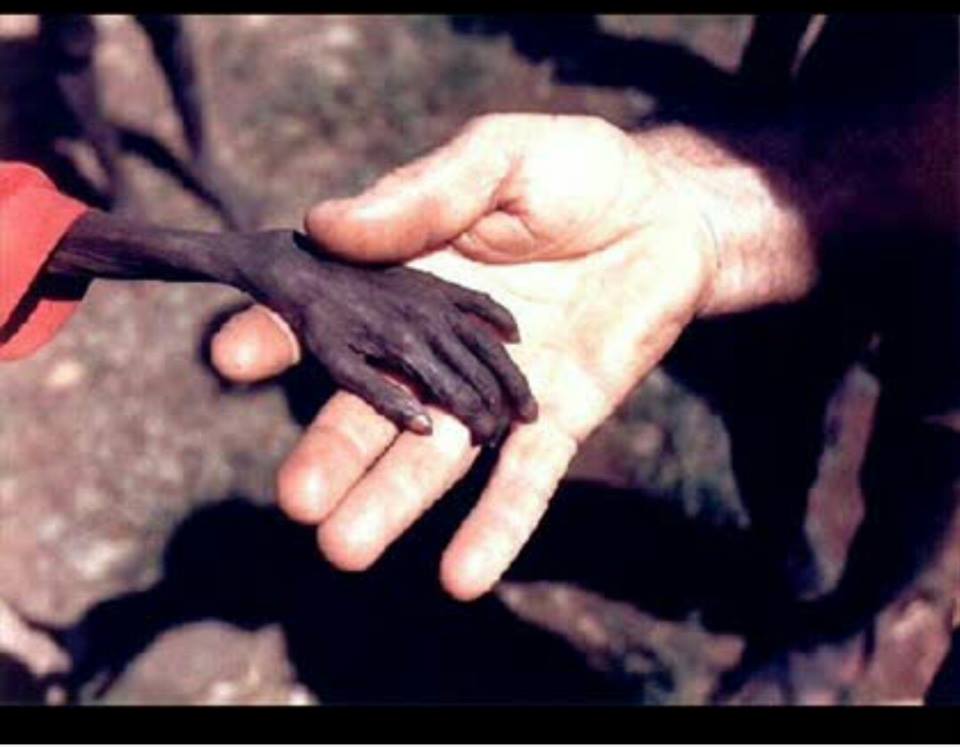 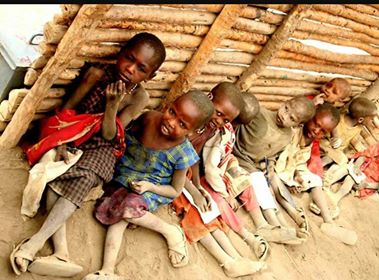 Географски особености
В голямата си част Африка е плато, покрито с пустини, тучни влажни гори и сухи пасища.
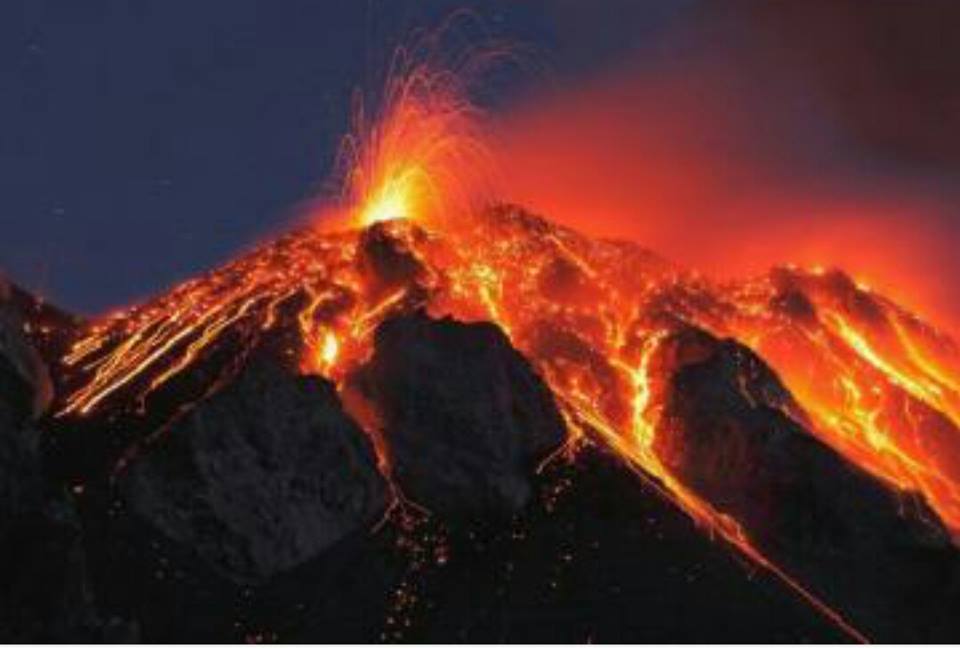 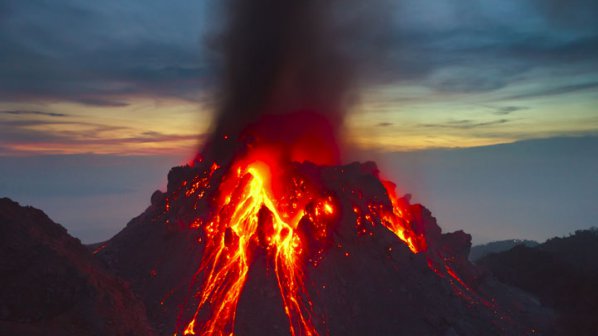 Произход и релеф
По-голямата част от Африка е разположена върху стабилна зона на Африканската  литосферна плоча. Повърхността ѝ е сравнително заравнена от външните земни процеси.
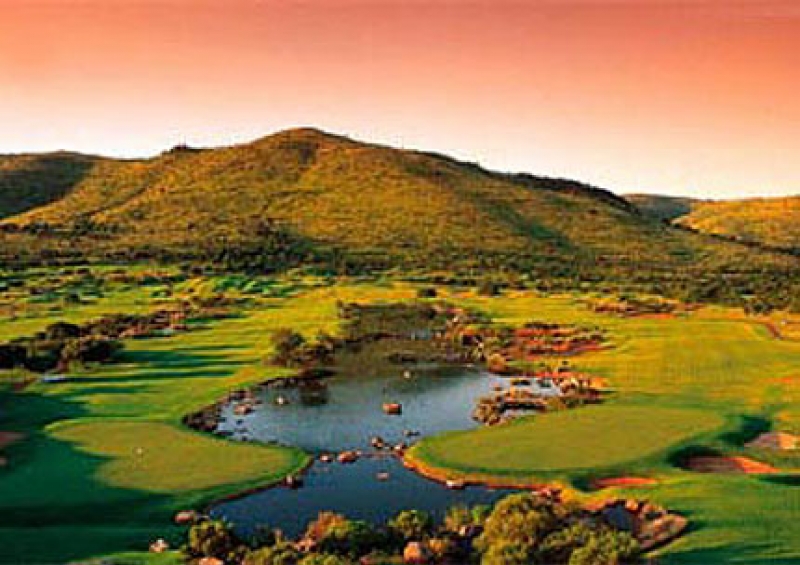 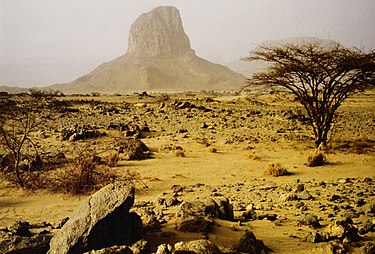 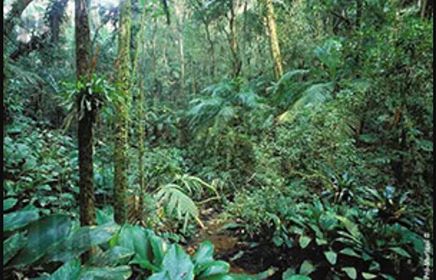 Планини
Най-високата планина  е Килиманджаро с връх Ухуру, висок 5895 m. Други по-известни  планини са Драконови планини, Атласки планини и Етиопска планинска земя.
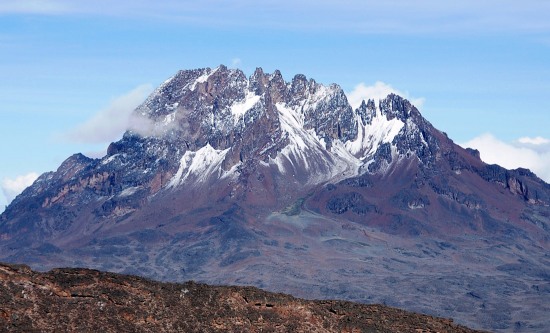 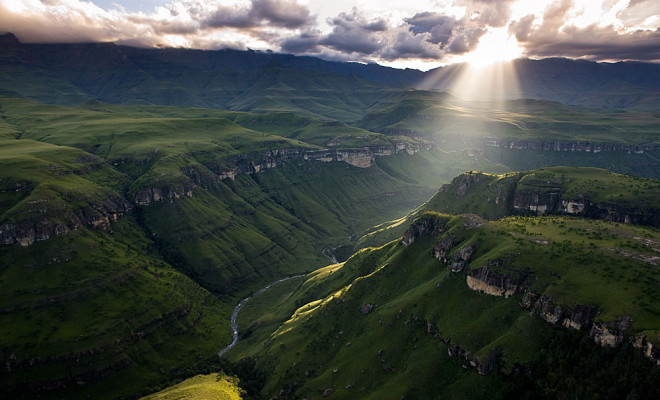 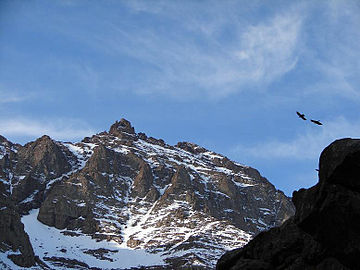 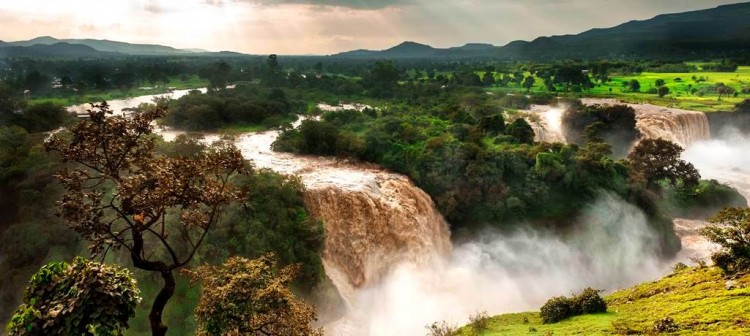 Климатични пояси
Макар в по-голямата част на Африка да е топло или горещо през цялата година, климатът  обхваща  широк  диапазон поради  променящия  се  ландшафт.



Диапазон-Обем, размер; широта на знания, умения, възможности.
Ландшафт-специфична географска територия представляваща система от всички природни компоненти (скали, почва, въздух, вода, растителност и животни), която се променя във времето под влиянието на природните фактори и човешката дейност.
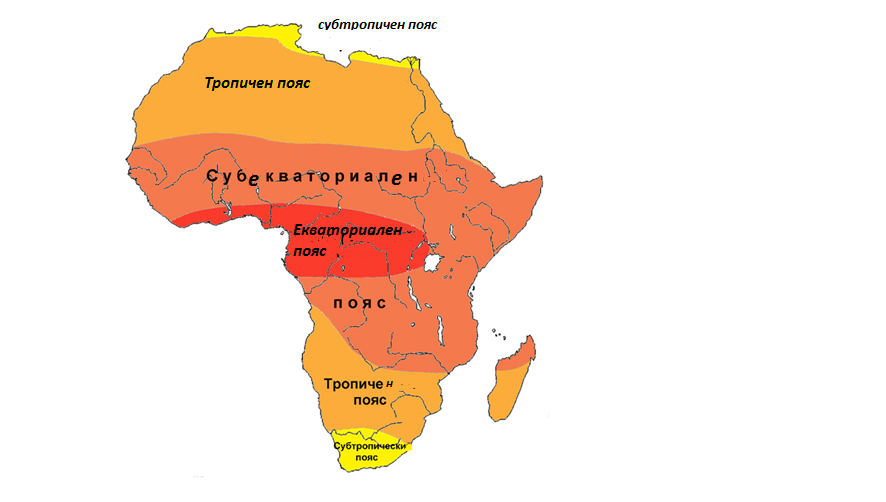 Води
За Африка водите имат голямо значение. В Сахара те са източнк и условие за живот, за отглеждането на културни растения и домашни животни.
Най-дълга река - Нил (6695 км.)
Най голямо езеро - Виктория (70000 км2)
Най дълбоко езеро и най-древното - Танганика
 (1470 m. дълбочина  и 32000 км2 )








Безотточни - тези части от земната повърхност, в които водите на реките и езерата не достигат до море или океан.
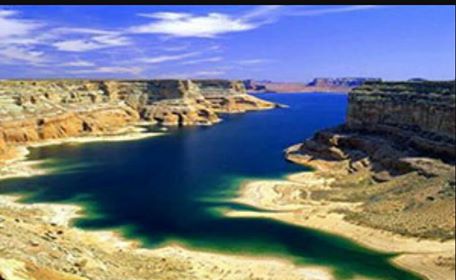 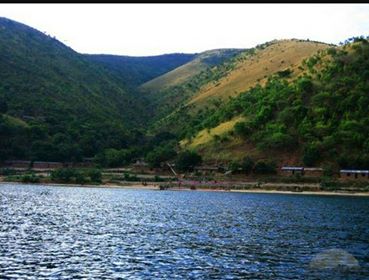 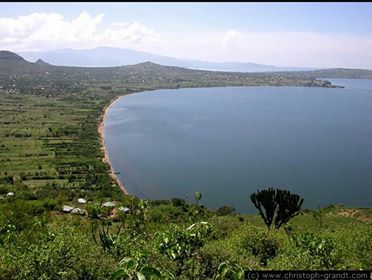 Жива природа
Няма друг континент с такова богатство от животни като Африка. В нея се наблюдава целият климатичен спектър - от знойна жега  до  остър студ, а разнообразната растителност  дава възможност да се развъждат най-различни животни, вкл. бозайници, птици, влечуги, риби и насекоми.
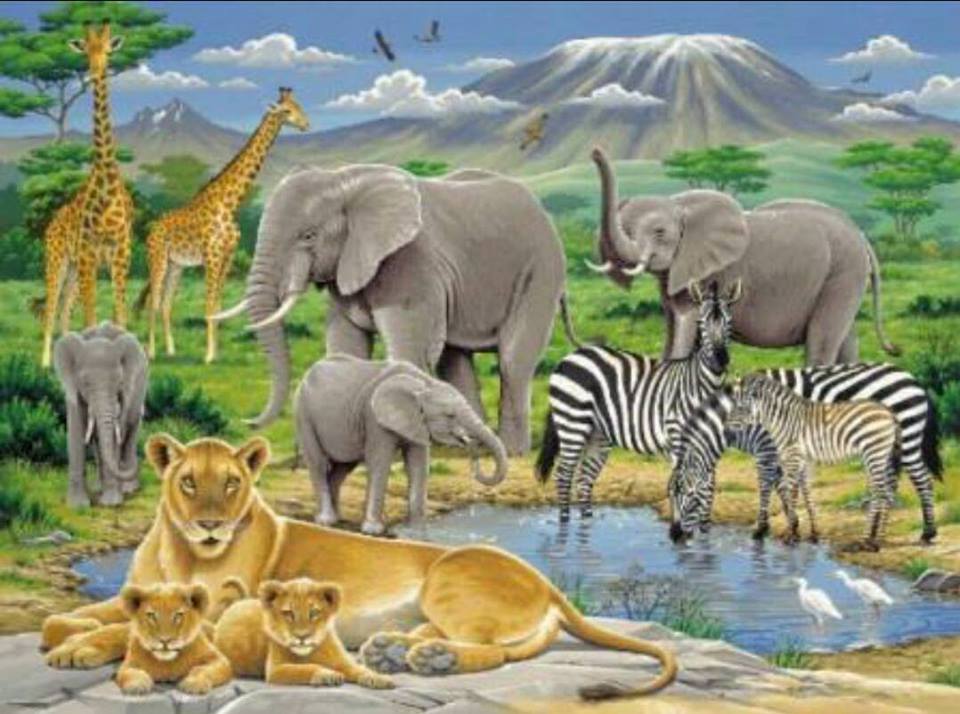 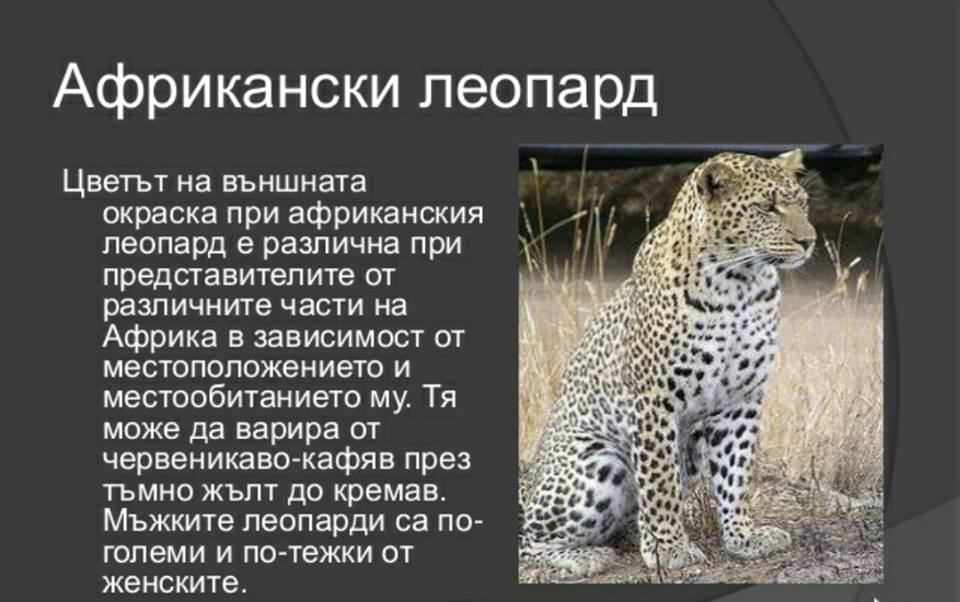 Благодаря за вниманието!!!
Информацията е взета от:
Енциклопедия География на света 
Илюстрована Семейна енциклопедия ТОМ 1